CS260 –parallel algorithms
Yihan Sun
Parallel data structures
Last lecture: parallel trees
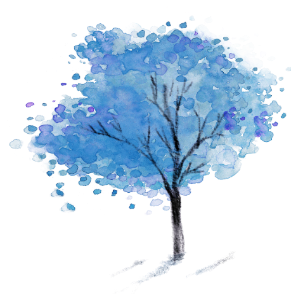 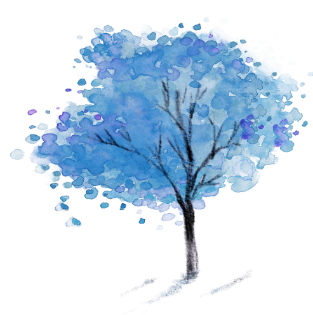 4
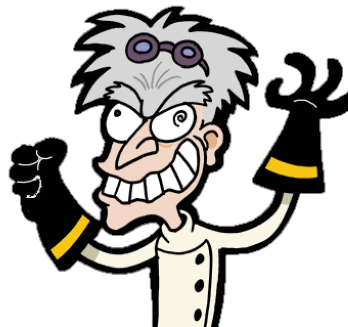 10
2
(Rebalance if necessary)
2
Parallel trees
3
Persistence Using Join
Path-copying: copy the affected path on trees
Copying occur only in Join! 
All the other parts in the algorithm remain unchanged
No extra cost in time asymptotically, small overhead in space
Safe for concurrency – multi-version concurrency control (MVCC)
5
5’
5’
3’
3
8
3’
1
9
4
4
Batching
Collect all concurrent writes can commit using a single writer once a while
Insert 15
delete 16
Insert 8
Delete 6
Insert 9
Insert 5
Delete 3
Batching layer
Union of [5,8,9,15]
Difference of [3,6,16]
Database
5
Garbage Collection
Each tree node records the number of other tree nodes/pointers refers to it
Node 8 and 1 in the example have reference counter 2
Collect a node if and only if its reference count is 1
5
5’
3
8
3’
1
9
4
1
1
Range query (1D)
Equivalent to using two split algorithms
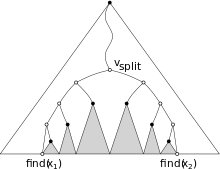 Extend union/insertion to support combine functions
insert
11, 1
5, 10
insert
4, 2
8, 9
2, 7
1, 13
4, 4
4, 6
11, 1
8
Extend union/insertion to support combine functions
9
Extend union/insertion to support combine functions
10
Augmenting trees
11
Augmented Trees for 1D Range Query
Each tree node store some extra information about the whole subtree rooted at it (E.g., partial sum)
4,11
key,value
54
sum of values in its subtree
Partial sum
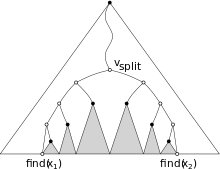 2,7
6,10
13
30
1,4
3,2
5,17
7,3
4
2
17
3
12
13
Augmented Trees for 1D Range Query
Different functionalities are achieved by different augmentations
4,11
key,value
17
max of values in its subtree
Partial “sum”
2,7
6,10
7
17
1,4
3,2
5,17
7,3
4
2
17
3
14
Augmentation – Formalization
4,11
key,value
54
Partial “sum”
2,7
6,10
13
30
1,4
3,2
5,17
7,3
4
2
17
3
The augmented value
15
Augmentation – Formalization
4,11
key,value
11
54
= 4 + 7 + 2 + 11 + 17 + 10 + 3
Partial “sum”
2,7
6,10
7
10
13
30
= 4 + 7 + 2
= 17 + 10 + 3
1,4
3,2
5,17
7,3
17
4
3
2
4
2
17
3
= 3
= 4
= 2
= 17
The augmented value
16
Augmentation – Formalization
4,11
key,value
11
54
= 4 + 7 + 2 + 11 + 17 + 10 + 3
Partial “sum”
2,7
6,10
7
10
13
30
= 4 + 7 + 2
= 17 + 10 + 3
1,4
3,2
5,17
7,3
17
4
3
2
4
2
17
3
= 3
= 4
= 2
= 17
The augmented value
17
Augmentation – Formalization
4,11
key,value
11
54
= (4 + 7 + 2) + g(4,11) + (17 + 10 + 3)
Partial “sum”
2,7
6,10
7
10
13
30
= 4 + 7 + 2
= 17 + 10 + 3
1,4
3,2
5,17
7,3
17
4
3
2
4
2
17
3
= 3
= 4
= 2
= 17
The augmented value
18
Augmentation – Formalization
4,11
key,value
11
54
= 13 + 11 + 30
Partial “sum”
2,7
6,10
7
10
13
30
= 4 + 7 + 2
= 17 + 10 + 3
1,4
3,2
5,17
7,3
17
4
3
2
4
2
17
3
= 3
= 4
= 2
= 17
The augmented value
19
Augmented trees
Define keys and values
Define what is the augmented value
Define what is the map function
Define what is the reduce function (and identity)
20
Useful interface for range queries
21
Case study:Interval trees
22
Interval Trees
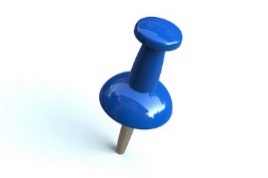 8
5
3
6
9
7
4
2
1
(number line)
(3,5)
(1,7)
(2,6)
(4,5)
(5,6)
(6,7)
(7,9)
9
9
7
5
6
7
9
9
7
[Speaker Notes: This is actually the example of augmented trees used in the book introduction to algorithms. The interval tree stores a set of intervals on the number line defined by their left and right end points. In the tree, intervals are sorted by their left endpoint. So these seven intervals are ordered by the left endpoints which are the red numbers one two three through seven. The other number in the pair is the right end point of the corresponding interval.

Each node is also augmented by the maximum right endpoint in its subtree, I will then show them in the empty cells here. In this subtree it is seven, here it is nine, for the root it is also nine.

This structure is often used to answer the stabbing query: whether a point p is covered by any interval or not. 
Both the construction of the tree and the query can be done easily with the augmented map interface.

To do this First we need to define such an interval tree with an augmented map.]
Interval Trees
8
5
3
6
9
7
4
2
1
(number line)
(3,5)
(1,7)
(2,6)
(4,5)
(5,6)
(6,7)
(7,9)
Interval Trees
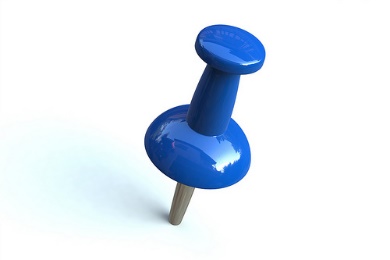 8
5
3
6
9
7
4
2
1
(number line)
(3,5)
(1,7)
(2,6)
(4,5)
(5,6)
(6,7)
(7,9)
(Calculated by max)
Case study:Range Tree
26
2D Range Tree
[Speaker Notes: So what is the advantage of organizing points in this way? It is that for queries we can first search the range x l xr in the outer tree, finding order of log n related subtrees. 
Then on each related inner tree we search the range y_l to y_r respectively, each costing order of log n. Then a 2d range query requires log n square time.


/*Note that the related trees are not subtrees in the outer tree, but are the inner trees associated at these tree nodes.*/]
2D Range Tree
y
(4,5)
(1,7)
(6,4)
(2,6)
(5,1)
(3,3)
(7,2)
0
x
6,4
7,2
2,6
2,6
5,1
3,3
4,5
1,7
1,7
3,3
[Speaker Notes: Here’s an example. This is a range tree on the seven points. The first cell is the coordinate x comma y, the second cell is the weight, the last cell is the augmented value, which is the inner tree.in the outer tree points are sorted by the x-coordinate, so the order on x .
in each node, a secondary structure is maintained, with the exact points in its subtree, but are organized by y coordinate.
Here I write three of them as examples, and although I use lists, they are actually trees, and themselves augmented maps. For example, on the root, the associated inner tree contains the same the points in the outer tree but are organized by y. The order on y-coordinate is one two three upto seven.]
2D Range Tree
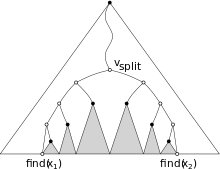 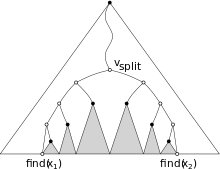 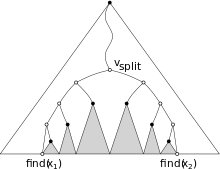 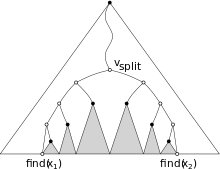 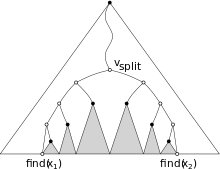 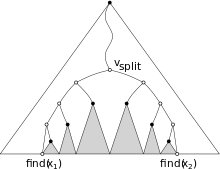 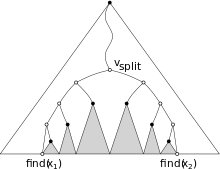 [Speaker Notes: So what is the advantage of organizing points in this way? It is that for queries we can first search the range x l xr in the outer tree, finding order of log n related subtrees. 
Then on each related inner tree we search the range y_l to y_r respectively, each costing order of log n. Then a 2d range query requires log n square time.


/*Note that the related trees are not subtrees in the outer tree, but are the inner trees associated at these tree nodes.*/]
Model Range Query Using Augmented Trees
[Speaker Notes: At this point let’s look at how this can help us solve the range queries. This is how we model the problem using a two-level nested augmented map. We store all the points in the outer map, sorted by x coordinates. The augmented value of the outer map, is an inner map, storing the same set of points, but sorted by y coordinates. The inner map is also augmented. The augmented value is the size of the map. So for the inner map, the base function always returns 1, and the combine function is addition.
For the outer map, because the augmented values are inner maps, the base functions is a singleton to construct an inner map, and the combine function is a union of two inner maps. For a counting query on such a map, we will need to first narrow the range down to the stripe in x_l to x_r, this is done on the outer map because the outer map is sorted by x. We find the augmented value of this sub map by using aug_range, it will be an inner map storing all the points in this stripe, but sorted by y coordinates. So we can further search the range y_l to y_r to narrow it down to the query window. We also use aug_range, it will output the number of query points. list all queries can be answered similarly. 
So this is the high-level modelling for the problem. For concrete implementation, as I mentioned, we can use augmented tree structures for both levels.]
Range Query
Range Tree









The outer aug_range involves several inner trees
Call aug_range on each of them respectively
F
C
J
J
A
D
H
L
D
H
y
L
J
B
Counting query: 
2 + 1 = 3
c
H
C
E
G
D
F
I
A
K
x
[Speaker Notes: Then we directly get a standard range tree structure. Here’s an example of the first three levels of the outer range tree. For example, the subtree at node H will store all points in the stripe here. The augmented value will be I, G and H in order. Similarly, at J the augmented value is K, I ,G, H,L,J in order.
For queries, one thing worth noting is that in PAM uses an optimization for nested aug_range queries on trees, very similar to the standard range tree query algorithm. So for example, for counting queries, we find all related inner trees and apply aug_range on them respectively, and then combine the result. You can find more details in the paper.]
Augmented trees for 2D range tree
32
Case study:Index searching
33
Document Searching
Inverted index
Searching queries: 
Find corresponding document lists
Document 1:
Blue whales are the largest animals ever known to have lived on Earth.
Add a new document: 
All updates need to be done atomically
Add document 4
Document 4:
Blue whales eat half a million calories in one mouthful.
Add “4” to the lists of {Blue, whales, eat, half, million, calories, mouthful}
Document 3:
Banging your head against a wall for one hour burns 150 calories.
Document 2:
Elephants are the largest land mammals.
34
Inverted Indexes
Stores each word in the outer tree with its document list as an inner tree
Queries: concurrent analytical queries are done on the current version
OR/AND query: union/intersection on the two document lists
Nested trees: represent the affiliation relation
Orange objects: words
Blue objects: documents
parallel
tree
join
D3
union
D2
D5
algorithm
optimal
D2
D1
D4
35
Inverted Indexes
Updates: take a Union with path-copying (update inner tree for duplicates)
Atomic: make multiple word-doc pairs visible at once
Non-destructive: old versions for ongoing queries
new version
current version
Orange objects: words
Blue objects: documents
parallel
parallel’
tree’
join
tree
D3’
D3
D7:
parallel tree
algorithm
optimal
union
D5’
D2
D2’
D5
D2
D7
D4’
D1
D4
D7
f(t1,t2)= union(t1,t2)
new_version = current_version.add({(parallel, D7), (tree, D7)}, f)
current_version = new_version
36
Inverted index
37
Case study:Dynamic graphs
38
Application: Online Graph Processing
Stores each vertex in the outer tree with its edge list
Concurrent analytical queries see a snapshot on the current version
At the same time, new vertices can be added to the database atomically
new_version = current_version.add((6, 1), (1, 6), (4, 6), (6, 4))
current_version = new_version
3
1
3
6
4
2
2
2
5
4
5
5
1
1
39
Useful library
All join-based algorithms are implemented in library PAM
https://github.com/cmuparlay/PAM

Join-based trees for dynamic graph processing available in library ASPEN
https://github.com/ldhulipala/aspen
Also with compression
40